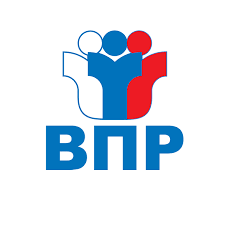 Министерство образования и науки Республики Северная Осетия-Алания
Государственное бюджетное учреждение 
«Республиканский центр оценки качества образования»
ПОДГОТОВКА к ВПР 2022
План совещания:
План-график и Порядок проведения ВПР.
Проведение ВПР с обеспечением альтернативной возможности выполнения участниками работ в компьютерной форме.
Новый личный кабинет в ФИС ОКО (функционал).
Заполнение форм в новом личном кабинете в ФИС ОКО.
Ответы на вопросы.
1
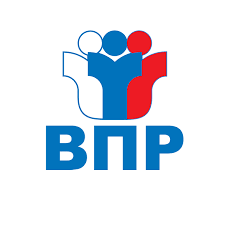 Проведение ВПР в 2022 году в 4-8 и 10-11 классах
План-график и Порядок проведения всероссийских проверочных работ в 2022 году разработаны в соответствии с Приказом Рособрнадзора от 16.08.2021 № 1139 «О проведении Федеральной службой по надзору в сфере образования и науки  мониторинга качества подготовки обучающихся общеобразовательных организаций в форме всероссийских проверочных работ в 2022 году»

Период проведения 
 в 10 - 11 классах : 01.03.2022–25.03.2022 
в 4-8 классах :  15.03.2022 –20.05.2022
 в компьютерной форме:  18.04.2022 –20.05.2022 

Время выполнения работ и формат печати вариантов ВПР представлены в Приложении к Порядку проведения (от 45 до 90 мин)
2
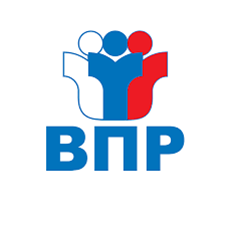 Формирование организационных ресурсов
3
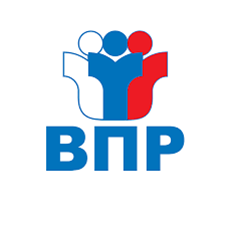 Проведение ВПР в 4-8 классах
ВПР проводятся   в штатном режиме во всех классах данной параллели по предметам:-   в 4 классах «Русский язык», «Математика», «Окружающий мир»;
в 5 классах «Русский язык», «Математика», «История», «Биология»;
в 6 классах «Русский язык», «Математика»*; 
в 7 классах «Русский язык», «Математика», «Иностранный язык»(«Английский язык», «Немецкий язык», «Французский язык»)*; 
в 8 классах «Русский язык», «Математика»*; 

ВПР проводятся в режиме апробации:
-  в 10 и 11 классах по предмету «География», 
- в 11 классе по предметам: «Физика», «Химия», «Биология», «История»,  «Иностранный язык»: «Английский язык», «Немецкий язык», «Французский язык».
4
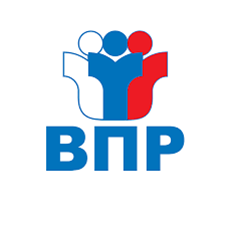 *Проведение ВПР в 6 - 8 классах по  ДВУМ предметам на основе случайного выбора:
в 6 классе по предметам: «География», «Обществознание», «Биология», «История»; 
в 7 классе по предметам: «Физика»,  «География», «Обществознание», «Биология», «История»;
 в 8 классе по предметам: «Физика»,  «География», «Обществознание», «Биология», «История», «Химия».

В 6 - 8 классах распределение конкретных предметов :
- на основе случайного выбора по конкретным классам осуществляется Федеральным организатором.
- предоставляется ОО на неделе, предшествующей проведению работы по этим предметам;
- публикуется в личном кабинете ОО ФИС ОКО в соответствии с информацией, полученной от ОО.
5
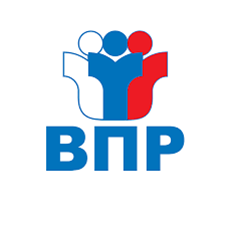 Проведение ВПР в 5-8 классах (в компьютерной форме)
Альтернативная возможность выполнения участниками работ в компьютерной форме: 
-   в 5 классах по предметам «История», «Биология»;
-   в 6, 7, 8 классах по предметам «История», «Биология», «География», «Обществознание»;
-   в каждой параллели по каждому  предмету выбирается только одна форма проведения (для всей параллели по выбранному предмету) -  традиционная или компьютерная;
-  архивы с материалами для проведения работы в традиционной форме по выбранным классам и предметам и формы сбора результатов для  ОО предоставляться не будут. 

В ОО с большим количеством участников возможно проведение ВПР в компьютерной форме в несколько сессий в рамках выбранной даты или в течение нескольких дней.
6
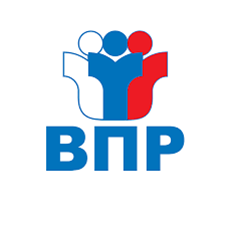 Проведение ВПР в 5-8 классах (в компьютерной форме)
В случае принятия решения о проведении проверочных работ в компьютерной форме эксперты для проверки заданий получат доступ к системе электронной проверки заданий «Эксперт». 

Эксперты будут проверять работы обучающихся своей образовательной организации.

Сбор информации о количестве экспертов по проверке заданий проверочной работы в  компьютерной форме в 5-8 классах по предметам история, биология, география, обществознание 
до 11.04 2022 (до 23:00 мск)
7
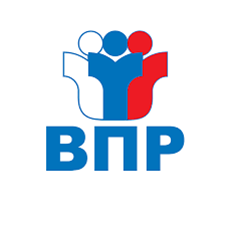 Сбор контекстных данных
Сбор контекстных данных об ОО для проведения мониторинга качества подготовки обучающихся
             
   01.02.2022 - 14.03.2022
Образцы и описания проверочных работ для проведения ВПР в 2022 году
https://fioco.ru/obraztsi_i_opisaniya_vpr_2022
8